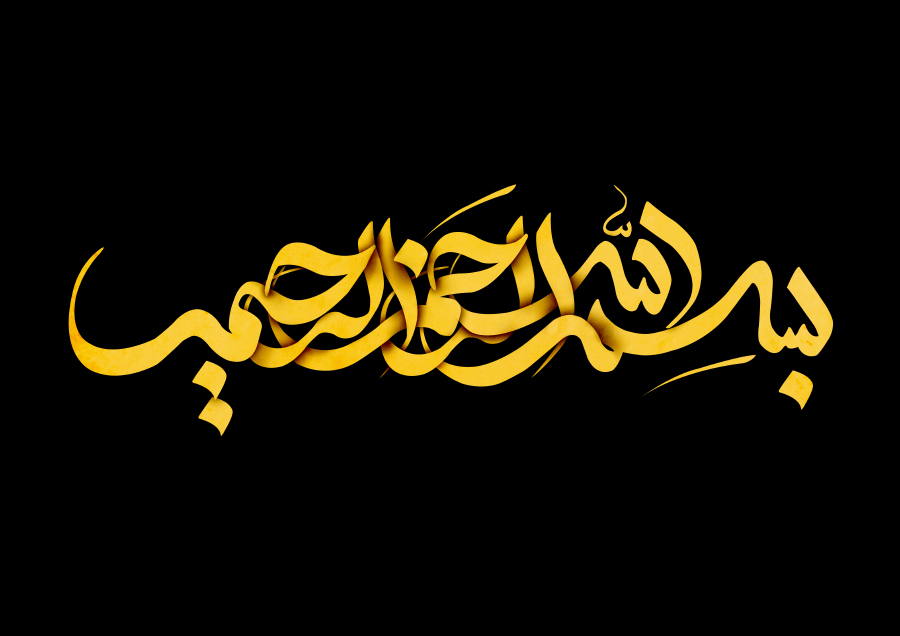 مدیریت درد زایمان و آموزش به بیمار                     بخش زایمان                  بیمارستان الزهرا
تهیه و تنظیم : آیسان محمدزاده- توران محمدزاده
                                زمستان 99
مدیریت درد های زایمان:
هرمادر حق درخواست بی دردی در طی زایمان را دارد
بیدردی در زایمان داوطلبانه هست پس از انتخاب زایمان بی درد باید از مادر رضایت اگاهانه گرفته شود 
اثرات بی دردی بی حسی برای برخی از زنان از جمله مادران قلبی بسیار مفید است.
روش های بیدردی به روش دارویی و غیر دارویی میباشد.
روش های دارویی: 
1) موضعی 
-اپی دورال
-اسپینال
-اپی دورال – اسپینال
2) سیستمیک
3) داروهای ضد درد تنفسی
مدیریت درد های زایمان:
در بیدردی اپی دورال در زایمانی که در فاصله زمانی کوتاه (1-1.5) ساعت رخ می دهد انجام میشود.
برای بیدردی اپی دورال از داروهای بوپیواکائین یاروپیوکائین برای بی حسی و برای کاهش درد از دارو های پتدین-فنتانیل و سوفنتانیل استفاده میشود.
از داروهای مپردین فنتانیل ورمی فنتانیل برای بیدردی سیستمیک استفاده میشود.
از داروی گاز اکسید نیترواکسیژن برای ضد درد تنفسی استفاده میشود.
عوارض استفاده از داروهای سیستمیک : 
-تهوع و استفراغ 
-احتمال دیسترس تنفسی در مادر
روش های دارویی:
1) استفاده از اب گرم ، حمام کردن و دوش گرفتن به دلیل افزایش اندروفین در بدن باعث ارامش بیمار می شود.
2) ماساژ به نواحی کمر – شکم – پاها و پرینه 
3) اموزش و یادآوری تکنیک های تنفسی –تن آرامی-تصویر سازی و تجسم مثبت در مراحل مختلف زایمان 
4)برقرای محیط ساکت با نور طبیعی –حریم شخصی بیمار حفظ شود
5) هیپنوتیزم
6) کمپرس آب گرم در نواحی کمر-زیر شکم – کشاله ران- شانه و پرینه و استفاده از پتوی گرم
7)رایحه درمانی  مانند گل سرخ ، بهار نارنج ، اسطوخودوس به شکل استنشاقی- دستگاه بخور
8)سرما درمانی –استفاده از کیسه یخ در نواحی سر، شکم و یا هر قسمت دیگری که مادر می خواهد.
9) حرکت مادر و تغییر وضعیت- فشار متقابل و ماساژ ها
10) وجود مامای همراه یا همراه مثل خواهر و اطمینان دادن به بیمار
11)استفاده از دم و بازدم و فشردن بینی برای کاهش اصطراب مفید است 
12) طب سوزنی
* بیدردی در زایمان داوطلبانه هست.
منابع:
کتاب راهنمای کشوری ارائه حدمات مامایی زایمان و کتاب زایمان فیزیولوژیک